Методические рекомендации
«Проведение и организация мастер-классов для обучающихся»
Оформленные в виде 
Одностраничного сайта
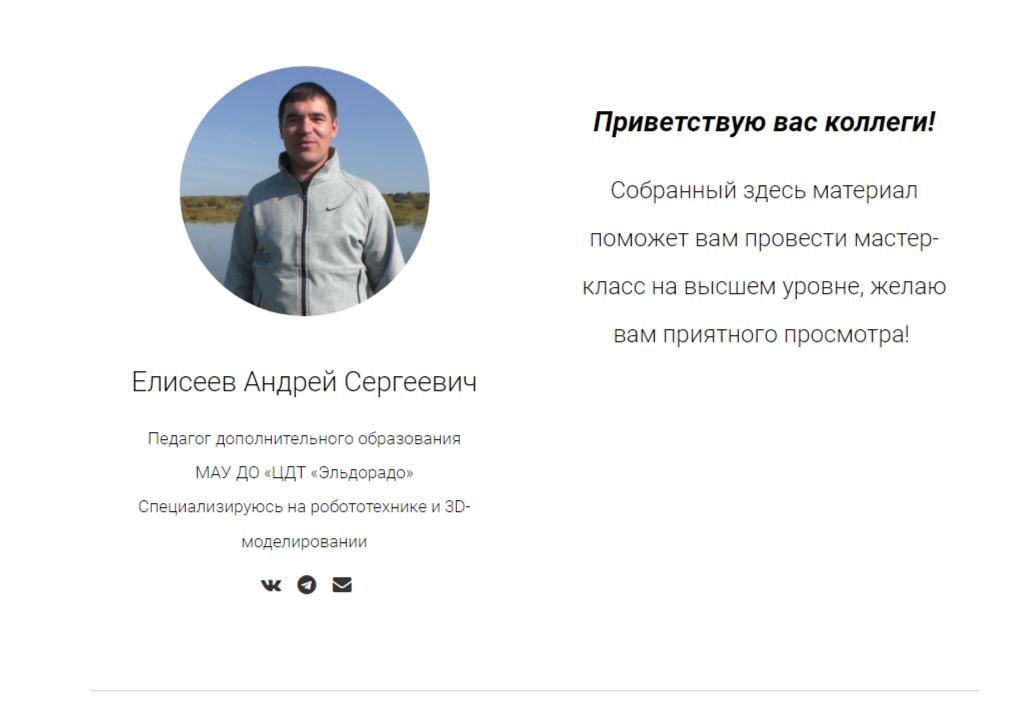 Одностраничный сайт (лендинг) имеет несколько ключевых преимуществ перед бумажной брошюрой:
Интерактивность
Привлекательный дизайн
Простота навигации
Контент в удобной форме
Таким образом, одностраничные сайты предоставляют более удобный и современный способ представления информации, 
чем бумажные брошюры.
https://metodslb.online
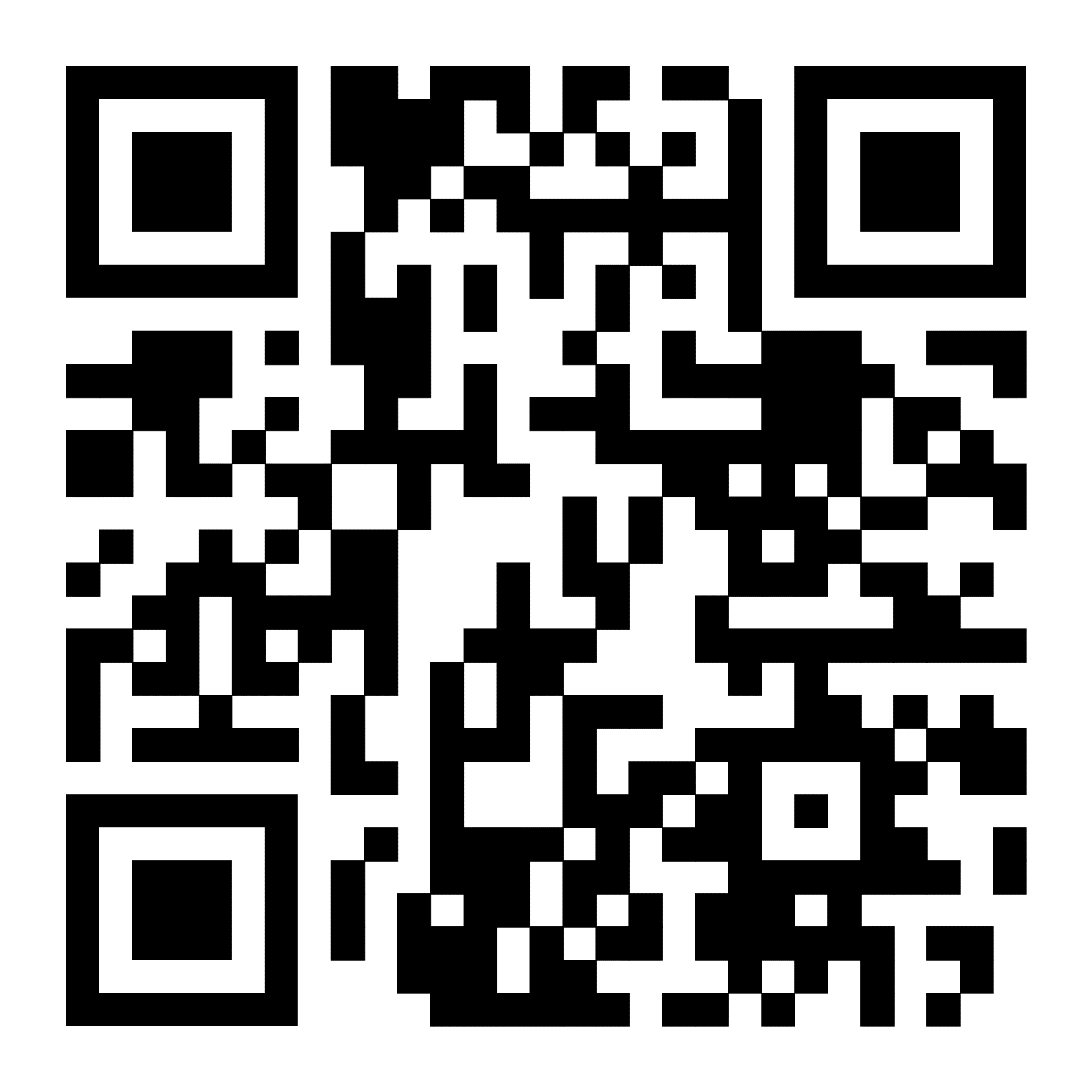